BRAND BOOK
FAITH CHAPEL BRANDING GUIDELINES
 Our Story ● Identity Style Guide ● Communications Standards
[Speaker Notes: Don’t worry about remembering everything that we say here today…we are recording this

Because we are recording this, I’ll be talking to 2 audiences at once (live & recorded)

We will have Q&A at the end

I want to welcome all staff and volunteers to this Faith Chapel Brand Education session.

Today, we are going to discuss three major areas related to our new brand: (1) our story, (2) our style guide, (3) communication standards

So let’s begin by defining our terms…what exactly is a brand???]
BRAND (definition)
WHAT PEOPLE THINK OF WHEN…
THEY SEE YOUR BRAND SYMBOL OR
		     
		THEY HEAR YOUR BRAND NAME
01
[Speaker Notes: Today we are going to work from a simple definition of a brand.

A brand is what people think of a company when they see its brand symbol (LOGO) or they hear the company’s brand name

To illustrate this point, I’m going to show you a few brands…you tell me what you think of when you see the symbol or the name…

First up…WALMART]
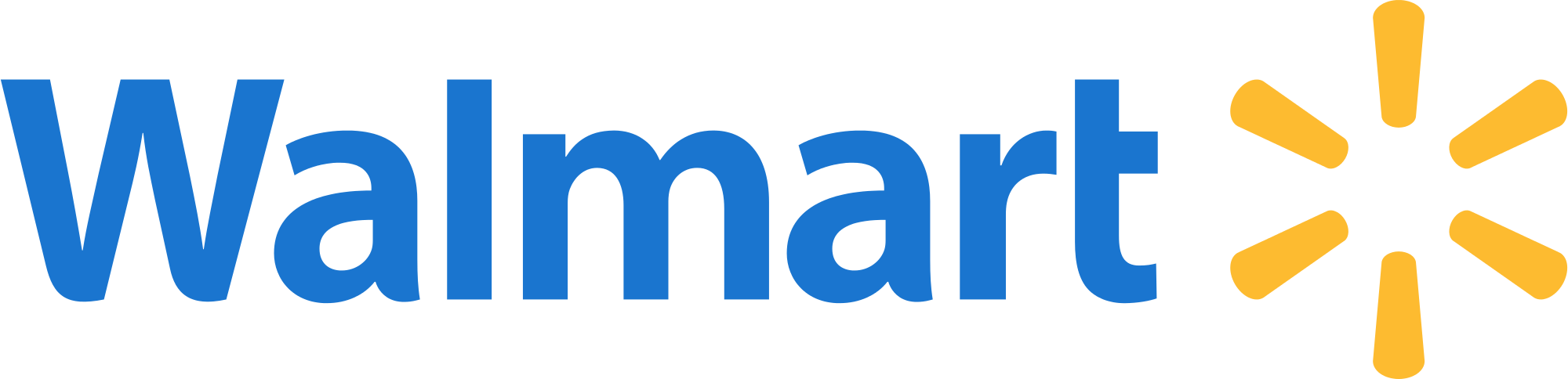 Low Prices
[Speaker Notes: Next…Publix]
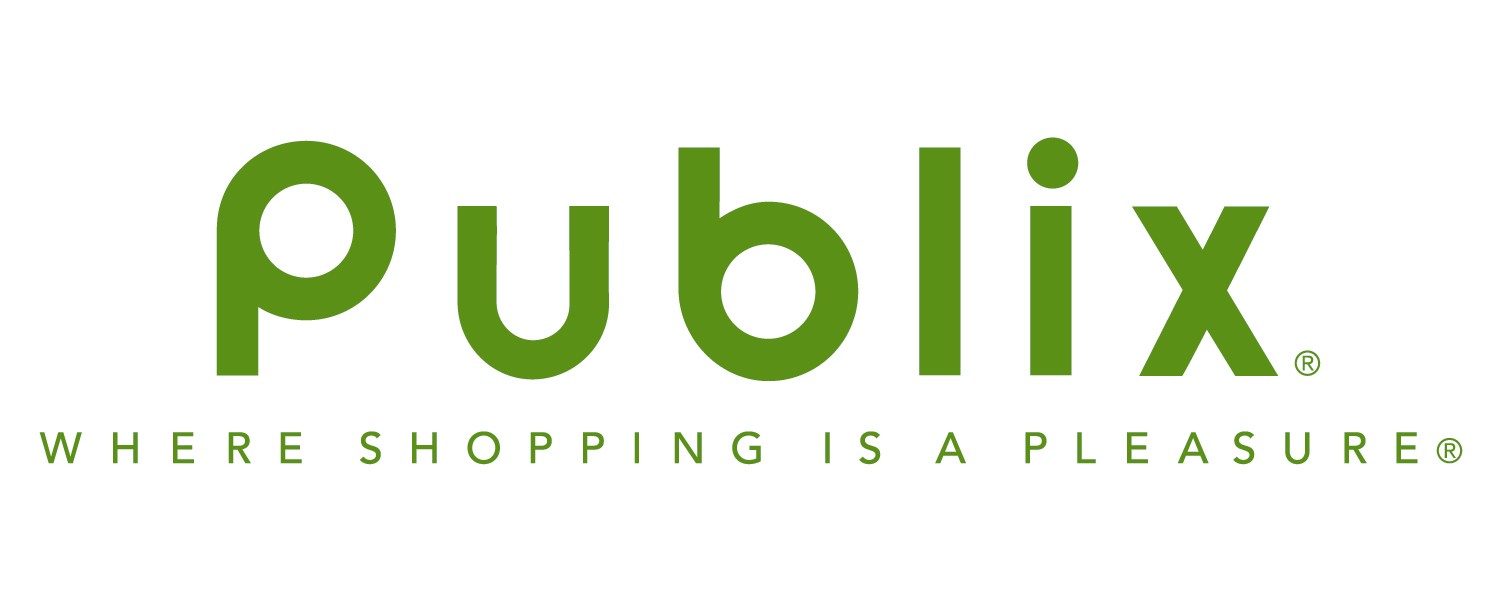 “Shopping is a pleasure”
[Speaker Notes: Next…Hillsong]
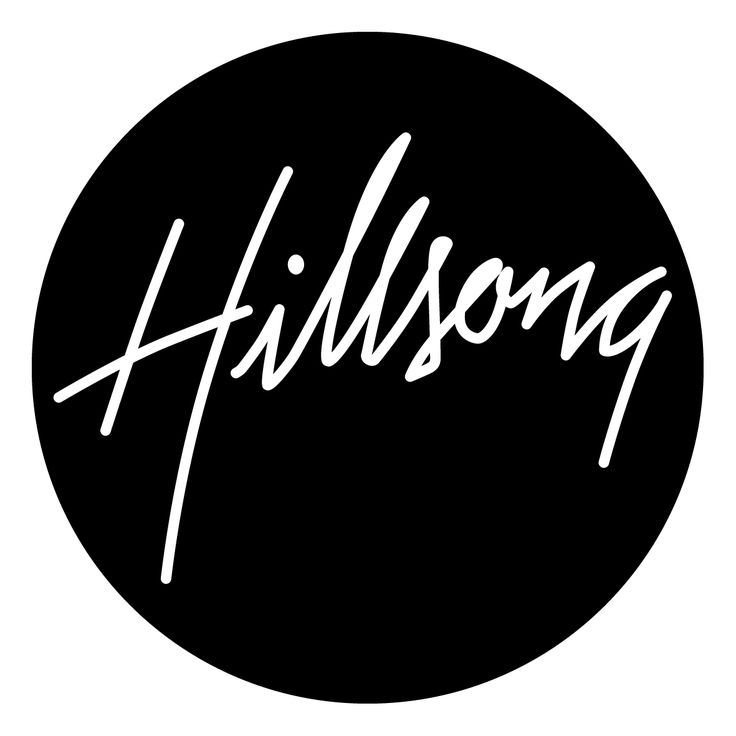 Worship Music
[Speaker Notes: Next…Joel Osteen Ministries]
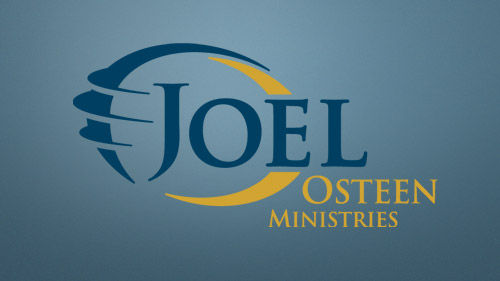 HOPE
[Speaker Notes: Next…Faith Chapel Christian Center]
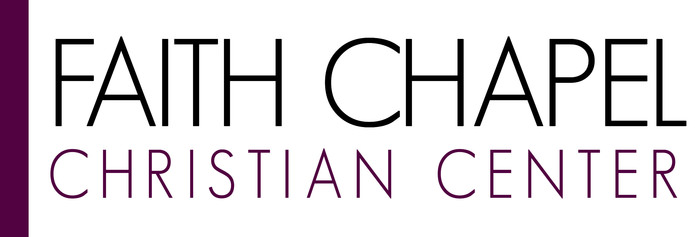 ??????
[Speaker Notes: There are lots of things people may think of about Faith Chapel (Domes…Most Loving Church In All The World…Show your pay stubs…)

As an organization, we cannot control EVERYTHING that people think of when they think of Faith Chapel.

However, we can control whether or not we’re doing anything to be intentional about influencing those perceptions. And that’s where re-branding comes in…

With that in mind…there are 3 primary reasons we decided to rebrand our church this year.

Reason #1 is…to increase awareness]
Why are we rebranding?
Reason #1
To increase AWARENESS
07
[Speaker Notes: We realized that there are several people in our city and state who don’t know who we are, where we are, what we offer, or what services we provide

Or if they had heard of us, it was likely to be because of what we HAVE (domes) as opposed to who we ARE

So who exactly is Faith Chapel and what do we want to be known for??

We are a “how-to” Bible teaching church (intro’s next slide)]
who we are
We are a “how-to” Bible-teaching church ﬁlled with people who have a love for God’s Word and a love for others.
08
[Speaker Notes: Faith Chapel, led by Senior Pastors Dr. Michael D. and Kennetha Moore, is a non-denominational congregation of people whose lives have been changed by the life-giving Word of God.

In today’s world filled with uncertainty, individuals and families in cities across the globe are desperately looking for answers to help them address the challenges they face every day.

We are a church that passionately believes these answers are found in the Word of God. We are a Bible-teaching church because we believe that hearing what God’s Word says is not enough and that life change happens best when people are taught “how to” practically apply God’s Word in their everyday lives.]
vision/mission
“We grow people up through God’s Word to Just Be Worship, Word, and Witness.”
JUST BE WORSHIP. A life 
of worship


JUST BE THE WORD. A life that is the Word made flesh


JUST BE A WITNESS. A life that is a witness to others
09
[Speaker Notes: Please discontinue use of the old mission “We are a ministry of excellence…”]
tagline
The Word of God 



is the Answer
10
[Speaker Notes: In the summer of 1984, our Founding Pastor, Dr. Michael D. Moore, received this prophetic Word from God.

We are in the midst of tremendous, societal shifts that are leaving millions with unanswered questions about their purpose, spirituality, finances, sexuality, family, career and more. 

The Word of God is the Answer is profound in its simplicity while remaining grounded amongst an ever-changing world.

Please discontinue use of “The Most Loving Church In All the World” as a tagline]
core values
We value the WORD OF GOD




We value PEOPLE




We value TEAMWORK




We value EXCELLENCE
11
[Speaker Notes: We value the WORD OF GOD and believe it is a
living guide for everyday life.
(OUR GUIDE TO LIFE) 

We value PEOPLE and hold to the belief that every
person (without exception) should be treated with the
highest degree of love, care, dignity, respect and honor.
(GOD’S PRIORITY; OUR PRIORITY) 

We value TEAMWORK and believe we can achieve
greater results for the Kingdom of God through partnerships,
collaboration and effective communication.
(”WE” IS GREATER THAN ME) 

We value EXCELLENCE and believe that it is a mindset
that motivates us to be and do our best at all times.
(GIVING GOD OUR BEST)]
Why are we rebranding?
Reason #2



To reach a younger


audience
12
OUR TARGET
As of December 2015, only 2% of our church 

	membership was between the ages of 18-35 years 

	of age.



Young adult engagement is a vital part to growth 

	for any organization today.


As a result, we want to be more attractive to this demographic
To help us narrow our focus, we have decided to pursue an even narrower target of ages 18-24 (college ages).
13
[Speaker Notes: We are not trying to communicate that other age groups do not matter or that other demographics are not important. We’ll still serve kids. We’ll still serve senior adults.

The rebranding target audience helps us to clarify our answer to the question, What group [anyone not between the ages of 18-35] will we ask to be “on mission” to serve another group [those between the ages of 18-35] RIGHT NOW?

We’ve done this before in our church (targeted Senior Adults…Men)]
Why are we rebranding?
Reason #3




For consistency in look 


and feel
14
[Speaker Notes: We need a consistent name (ex: FCCC, FC3, Faith Chapel, Faith Chapel Christian Center)
We need consistent colors (purple, green, red, etc.)]
Faith Chapel



will be the brand name
used for our local church.
15
[Speaker Notes: The longer, formal name of Faith Chapel Christian Center will only be used on legal documents going forward and should not be used in conversation or publicly.

We are using this name for: (1) portability [put the brand name on everything] & (2) to remove barriers to entry (ex: Hindu temple)]
LOGO IDENTITY AND USAGE
full color signature logo with tagline
full color signature logo without tagline
16
[Speaker Notes: The official Faith Chapel logo is made up of three elements:
1. Symbol - The orange crescent shape.
2. Word Mark 
3. Tagline - “The Word of God is the Answer”

This full color signature logo (with or without tagline) is the preferred logo.
The logo should never be used without the crescent shape. 
The crescent shape should never be made solid.

Consistency is the key to brand awareness. 

As a result, ALL previous Faith Chapel logos and icons should be discontinued so the new logo can take root.]
17
color palette
Background color
BLACK
Primary color

FAITH CHAPEL TEAL
Known to communicate

reliability and spiritual

development
Secondary color
FAITH CHAPEL ORANGE
Background color
WHITE
Speaks to vibrancy, 

excitement, and warmth
[Speaker Notes: Please discontinue the use of any color other than the official colors listed on this page]
LOGO SPECIFICATIONS
This version should only be used in instances in which the logo displayed is below the minimum size
1 1/8” or greater
Under 1 1/8”
18
[Speaker Notes: 16 tick marks inside of 1 inch…this is 2 of 16]
acceptable logo variations
ONE-COLOR LOGO
WHITE CRESCENT LOGO
WHITE LOGO (Reversed)
19
[Speaker Notes: ONE-COLOR LOGO--There are many situations in which it may be necessary to use a one-color version of the logo (e.g. to reduce cost or we cannot use a color printer).

WHITE CRESCENT LOGO--In the signature logo, the crescent is Faith Chapel orange. If the background being used is orange, please reverse the crescent to white. The same principle should be used with the Faith Chapel teal crescent. NEVER PUT A BOX AROUND THE LOGO. The boxes on this page are just examples to show what the white crescent logo looks like against the official colors.

WHITE LOGO (Reversed)--The reversed version of the logo is an acceptable use and can be used on the Faith Chapel teal, orange or black backgrounds.]
incorrect logo usage
Add extra eﬀects to the logo. 
This includes but is not limited to: bevel, emboss and drop shadows.
Do not change logo’s orientation
Do not attempt to recreate the logo
Do not change the logo colors
20
incorrect logo usage
Make alterations, additions, or substitutions 
to the words and/or colors contained in the logo
Stretch or distort the logo unproportionately
Do not add a box around the logo
Do not place the logo on busy photography
21
sub-ministry logos
Please discontinue use of the previous name
Never use the name Kid’s Ministry
Please discontinue use of the previous name
22
[Speaker Notes: Since we are one big family, it only makes sense that our sub-ministries share the family name. 

The same logo specifications that were outlined for the Faith Chapel signature logo apply to the sub-ministry logos as well. 

Please discontinue use of all previous logos. 

All sub-ministries will not receive a customized logo. However, we ask that those ministries discontinue use of any previous or current
logos on their materials, name tags and apparel and use the new signature logo instead.]
typography (official fonts)
PRIMARY FONT
(Recommended use for this highly accessible, practical font: Body text, long form, emails)
Calibri Regular
ABCDEFGHIKLMNOPQRSTUVWXYZ
abcdefghijklmnopqrstuvwxyz
Calibri Italic
ABCDEFGHIKLMNOPQRSTUVWXYZ
abcdefghijklmnopqrstuvwxyz  0123456789
Calibri Bold
ABCDEFGHIKLMNOPQRSTUVWXYZ
abcdefghijklmnopqrstuvwxyz
Calibri Light
ABCDEFGHIKLMNOPQRSTUVWXYZ
abcdefghijklmnopqrstuvwxyz  0123456789
23
typography (official fonts)
SECONDARY FONT
(Recommended use for this warm and friendly font: Headers, signs, design elements, web)
Myriad Pro Regular
ABCDEFGHIKLMNOPQRSTUVWXYZ
abcdefghijklmnopqrstuvwxyz  0123456789
Myriad Pro Semibold
ABCDEFGHIKLMNOPQRSTUVWXYZ
abcdefghijklmnopqrstuvwxyz  0123456789
Myriad Pro Bold
ABCDEFGHIKLMNOPQRSTUVWXYZ
abcdefghijklmnopqrstuvwxyz  0123456789
Myriad Pro Condensed
ABCDEFGHIKLMNOPQRSTUVWXYZ
abcdefghijklmnopqrstuvwxyz  
0123456789
Myriad Pro Italic
ABCDEFGHIKLMNOPQRSTUVWXYZ
abcdefghijklmnopqrstuvwxyz  0123456789
Myriad Pro Bold Condensed
ABCDEFGHIKLMNOPQRSTUVWXYZ
abcdefghijklmnopqrstuvwxyz  0123456789
24
stationary
25
[Speaker Notes: Please discontinue use of any previous stationary.]
banners
In an eﬀort to help bring focus to our brand, we will no longer display multiple, competing banners in the same area.
26
promotional items
Let the logo shine by keeping it simple.
27
[Speaker Notes: Discontinue use of previous items
Keep it simple]
apparel
Unoﬃcial colors should not be used for apparel.
28
[Speaker Notes: The colors below are the ONLY T-shirt, polo, and button-down shirt colors allowed. 

Please discontinue use of any existing sub-ministry shirts that are another color (i.e. purple, lime green, red) other than our new official colors.

Look for further correspondence in the near future regarding apparel]
apparel continued
29
COMMUNICATIONS STANDARDS
30
our brand is...
PRACTICAL
LOVING
HONEST
Transparent, Integrity, Genuine,
Trustworthy, Truthful,
No Corrupt Communication
Uncomplicated, Simple,
“How-to,” Applicable, Deﬁned
Terms, Understandable,Useful,
Kind, Caring, Friendly, Warm,
Welcoming, Approachable,
Accessible, Clear
Inviting, Personable
The words above express the VOICE AND TONE that we want associated with how we communicate
31
how to communicate
Since the tone of Faith Chapel is one of honesty, love and practicality, please adhere to the 
following for written,  verbal, and in-person communication:

Opt for using simple sentence structures instead of complex. (LOVING/PRACTICAL)

Ensure what is being said or written is easy to understand. (PRACTICAL)  (Using active voice is preferred instead of passive voice.)

Ensure it is useful.  (Can the audience/person run with the information and apply it to                   their lives?) (PRACTICAL)

Ask yourself, is what is being said or written considered friendly, loving, warm and                   inviting? (LOVING)

Remove any communication that could be considered misleading. (HONEST)

Follow through on anything promised. (HONEST)

Refrain from using acronyms and insider language for sub-ministries, functions or events.  This takes the guesswork out of it. (LOVING/PRACTICAL)
32
our brand in action
USE  THIS  SCENARIO TO  HELP  GUIDE  YOU:
A family of 5 arrive at Faith Chapel for the ﬁrst time. Mom and Dad are in their mid-30s with 3 children ages 15, 10 and 6.  Standing in the lobby, they seem confused on what to do and where to go. A volunteer notices the confused look on their  faces and approaches them with a warm smile, “Good Morning, how can I help you?” The parents breathe a sigh of relief as  the volunteer:

Shares PRACTICAL information on where adult worship is located as well as tells their children about Faith Chapel Students  and Faith Chapel Kids using clear terminology and no acronyms.

Demonstrates a LOVING nature by listening intently to the parents’ questions and committing to not simply pointing them  to where the diﬀerent services are being held, but leading them to each location — giving HONEST answers to their questions while maintaining a friendly, gracious tone and body language throughout their  experience.

The intentional actions shown towards this family is an exemplary model of how every experience with a Faith Chapel  member, employee or volunteer should be: practical, loving and  honest.
33
terminology
34
DISCONTINUE USE

FCCC  

FC3

Faith Chapel Christian Center  

A Lamp Unto My Feet

VP  

VPLM  

VPHQ

FAM (Fine Arts Ministry)  

W.I.S.D.O.M.

PPA
Children’s Ministry/CM  
Student Ministry/SM  
Livestream
Lifegroups  
Worddome
CORRECT USE

Faith Chapel  

Faith Chapel  

Faith Chapel

Faith Chapel Bookstore

Vision Partner

Vision Partner Leadership Model  

Vision Partner Headquarters
  
Worship and Arts

WISDOM
Armor Bearers  
Faith Chapel Kids
Faith Chapel Students  
Live Stream
Life Groups
Word Dome (or The Dome)
[Speaker Notes: Emphasize FCCC…FC3…VP]
SPIRITUAL REFERENCES
Any references to the Godhead should be capitalized.  This includes the Holy Spirit, Jesus Christ, God, the Word, and associated pronouns.
Any references to satan should be lowercase unless it appears at the beginning of a sentence.
The word Bible should be capitalized and italicized.
To honor copyright laws, cite the translation 
	abbreviation at the end of any scripture reference, outside the quotation marks.
35
[Speaker Notes: Emphasize FCCC…FC3…VP]
imagery
IMAGERY SHOULD REFLECT THE TONE OF OUR  BRAND.

Photography appearing in Faith Chapel materials and digital communications should have a modern look, simple   content and interesting composition. 

High resolution professional or stock photography should be used whenever possible, particularly  for any public-facing communications such as websites, advertising, signage  and promotional materials.
imagery
Photography should be kept simple with a singular focus so as not to distract from the design. 


Images with low or bad lighting should NOT be used and photography should not be scaled disproportionately.


Clip art should never be used regardless of the target audience.
38
So What’s Your Part?
Pray for the church & our efforts throughout this process

Open your mind to change

Invite young adults to church

Adhere to all branding guidelines
39
Available Resources
www.faithchapel.net/brand

Brand Book

Mp3 Recording

Marketing Staff
40
Acknowledgments
41
[Speaker Notes: Pastor Mike/Mz. Pete/Board of Directors

Branding Team (Vivian Nelson, Antoinette Mays, Patrick Talley, Dantrel Robinson, Alycia Levels-Moore, Rachel Holt, Marie Jackson, Michael K. Moore)

Project Management Team (Bill Nelson, Michelle Williams)

Fontella Jones & Michelle S. Moore

Executive Team

Senior Leadership Team]
Q & A
42